Register A Group UNPUBLISHED Photographs Claim
GRUPH
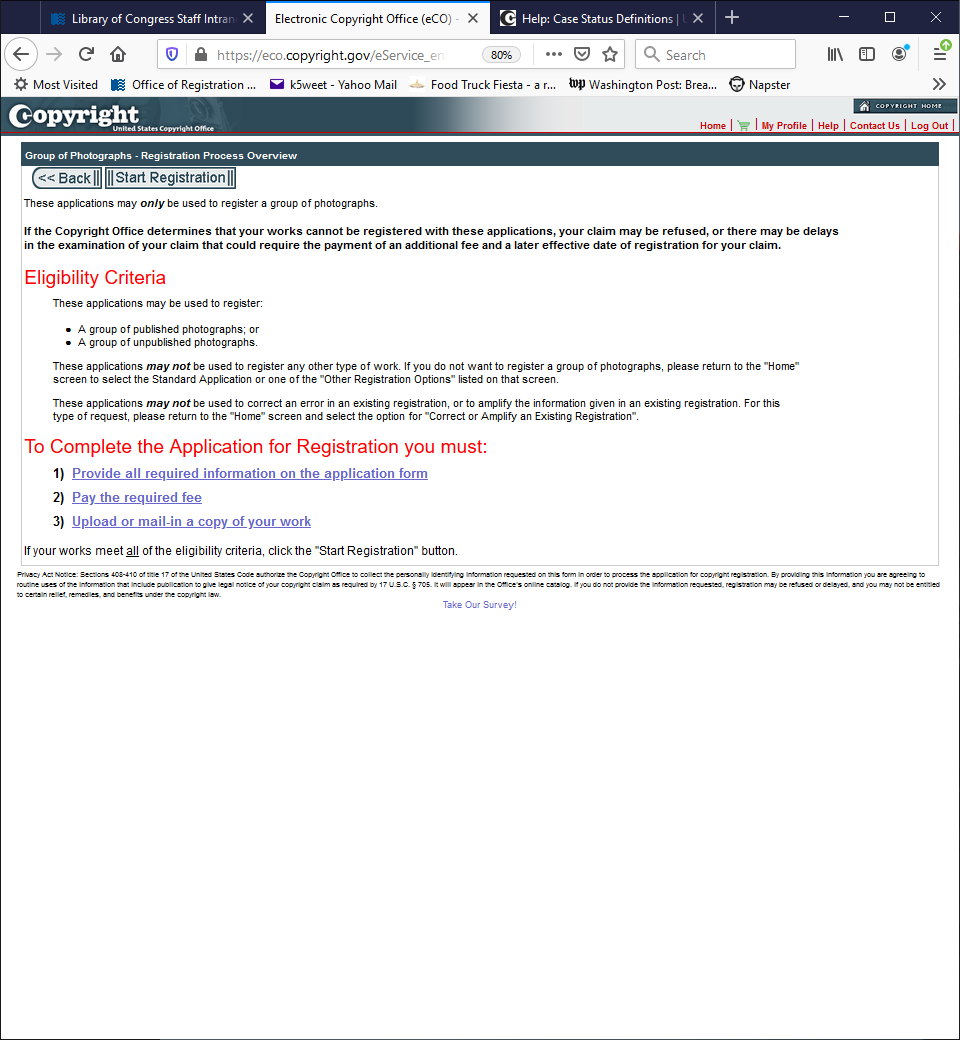 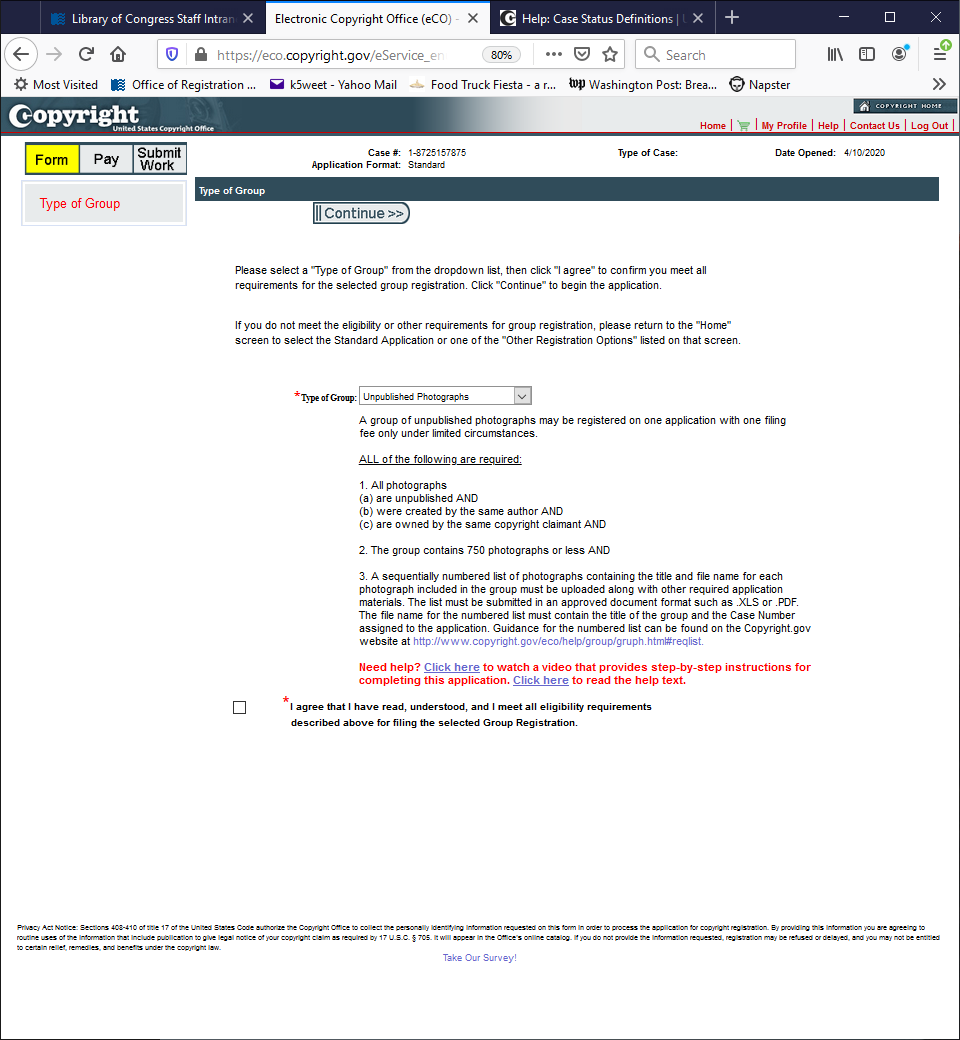 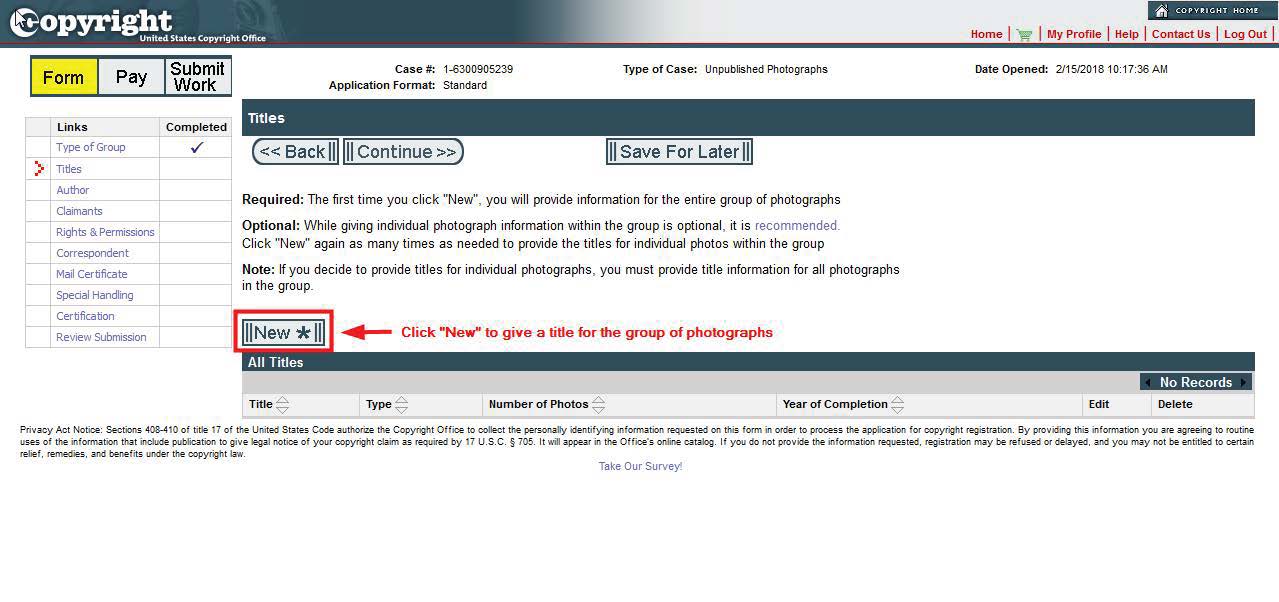 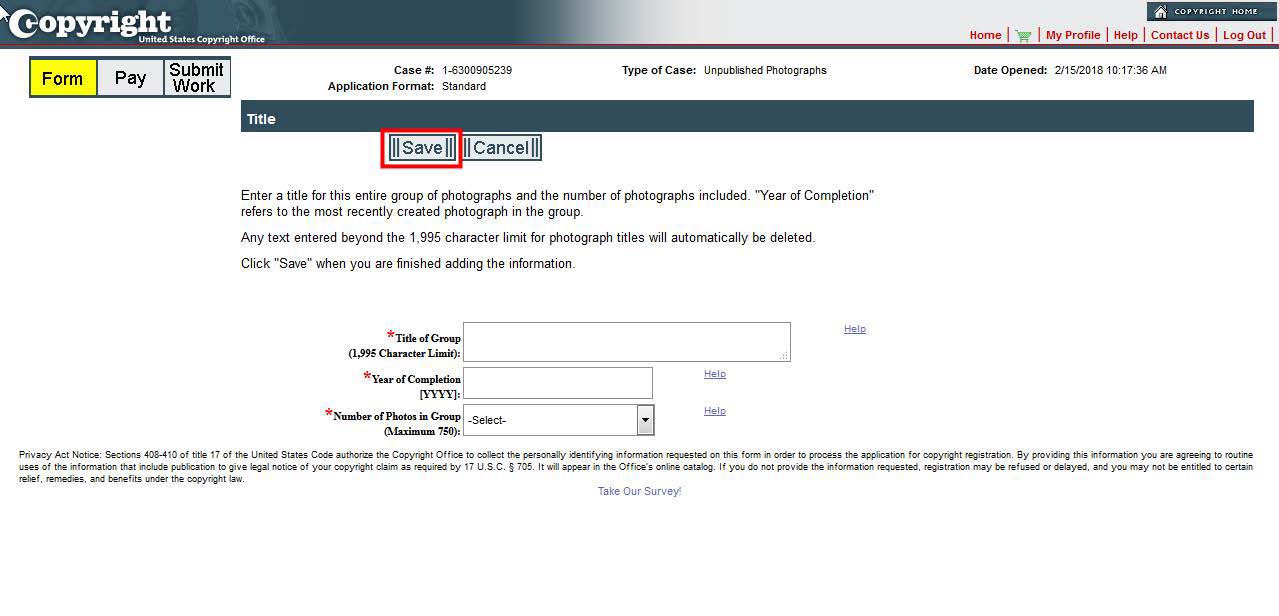 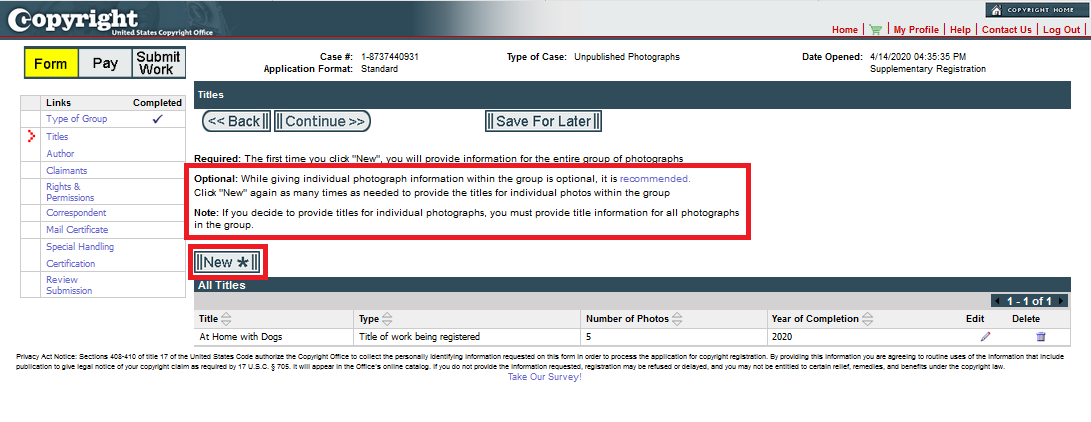 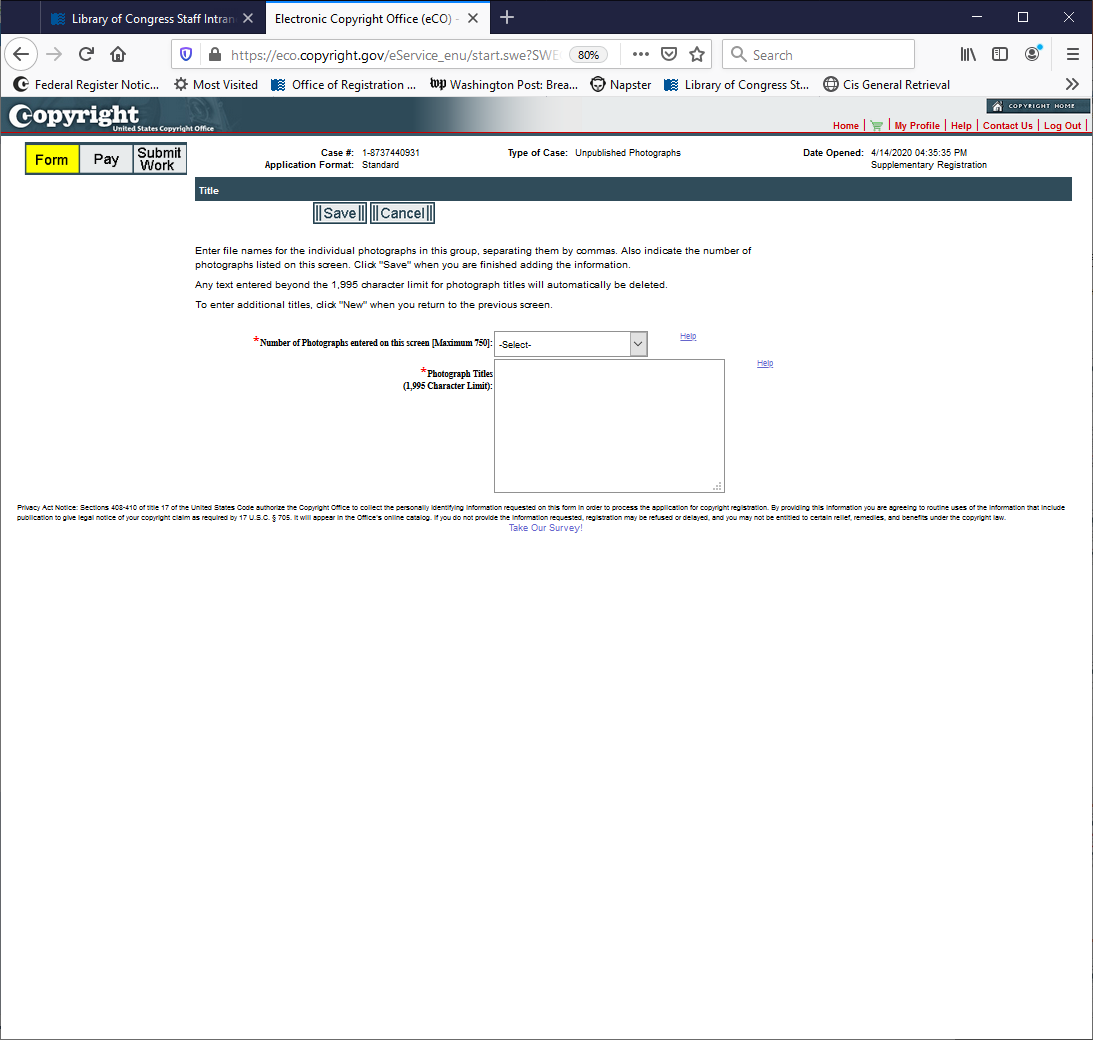 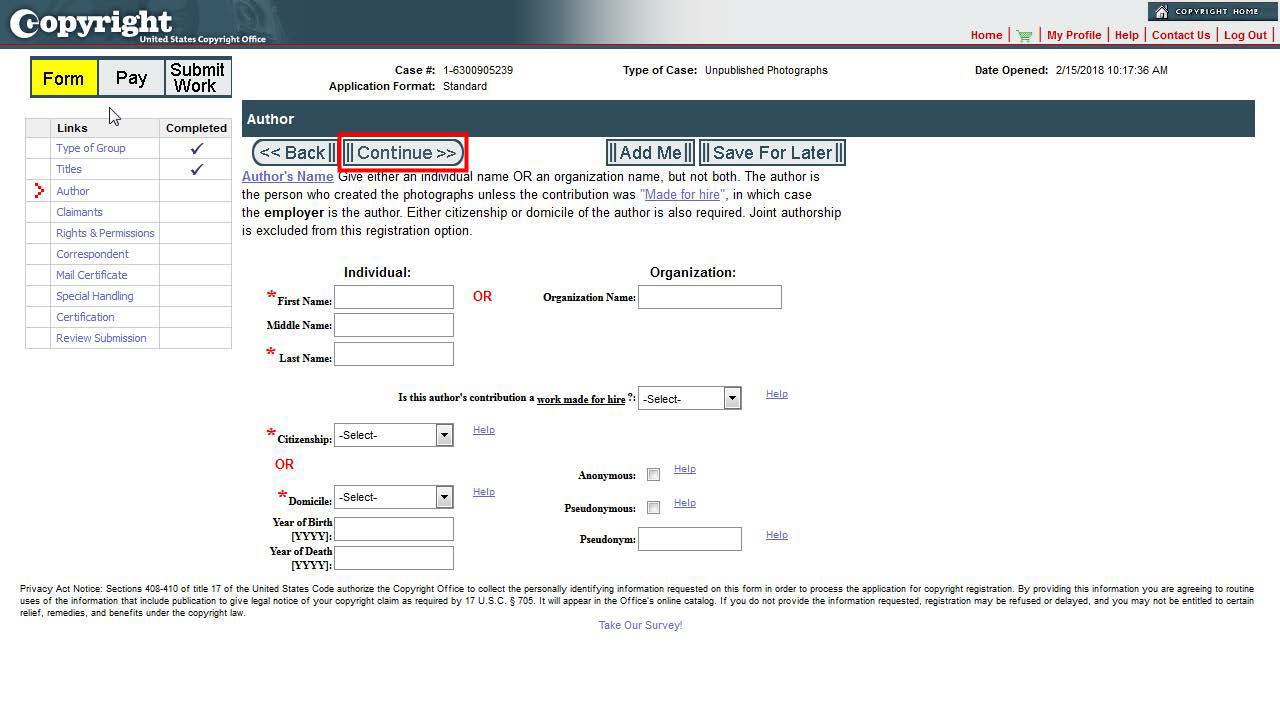 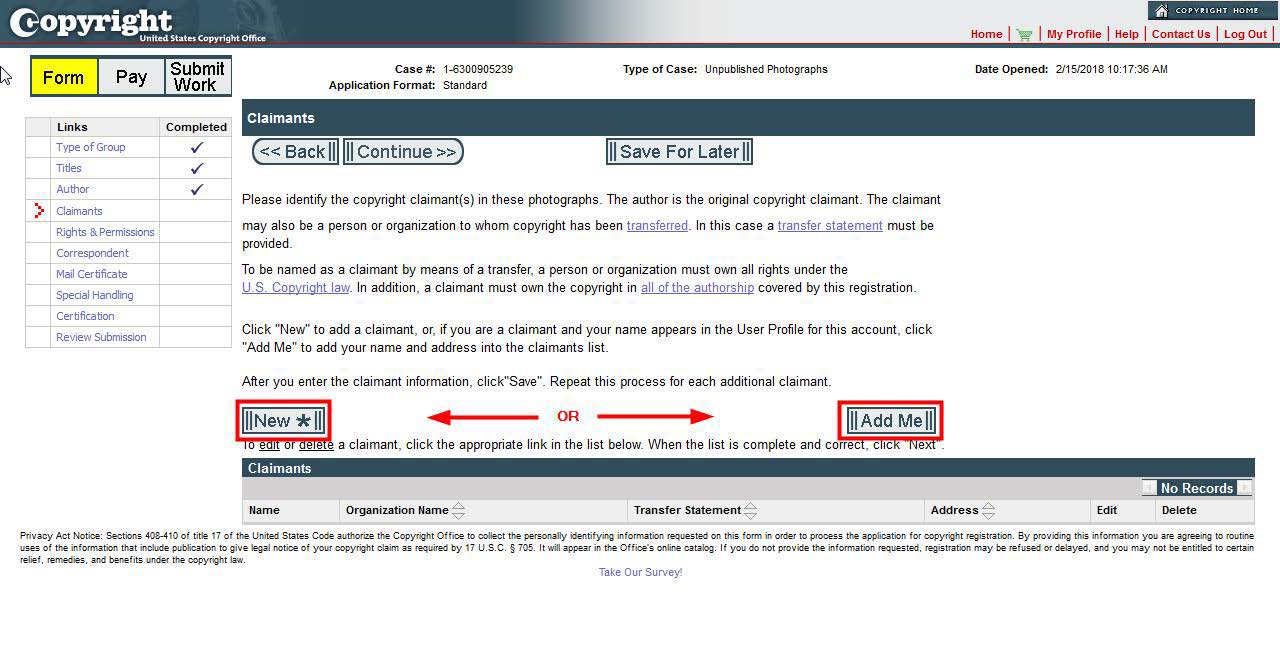 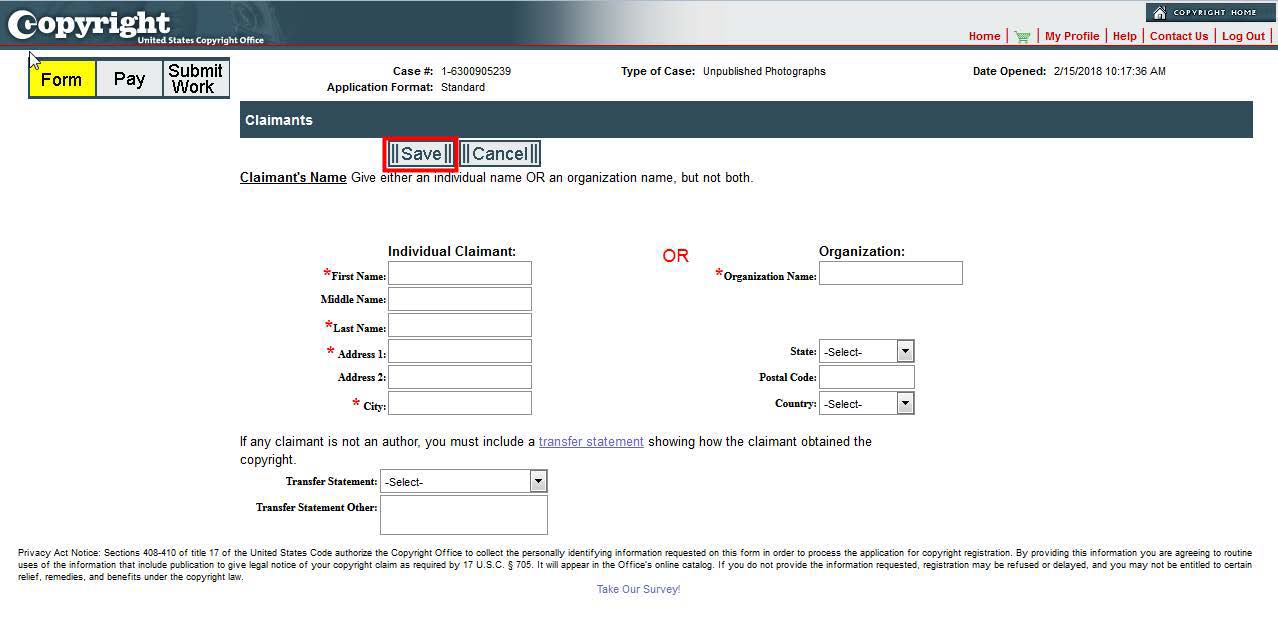 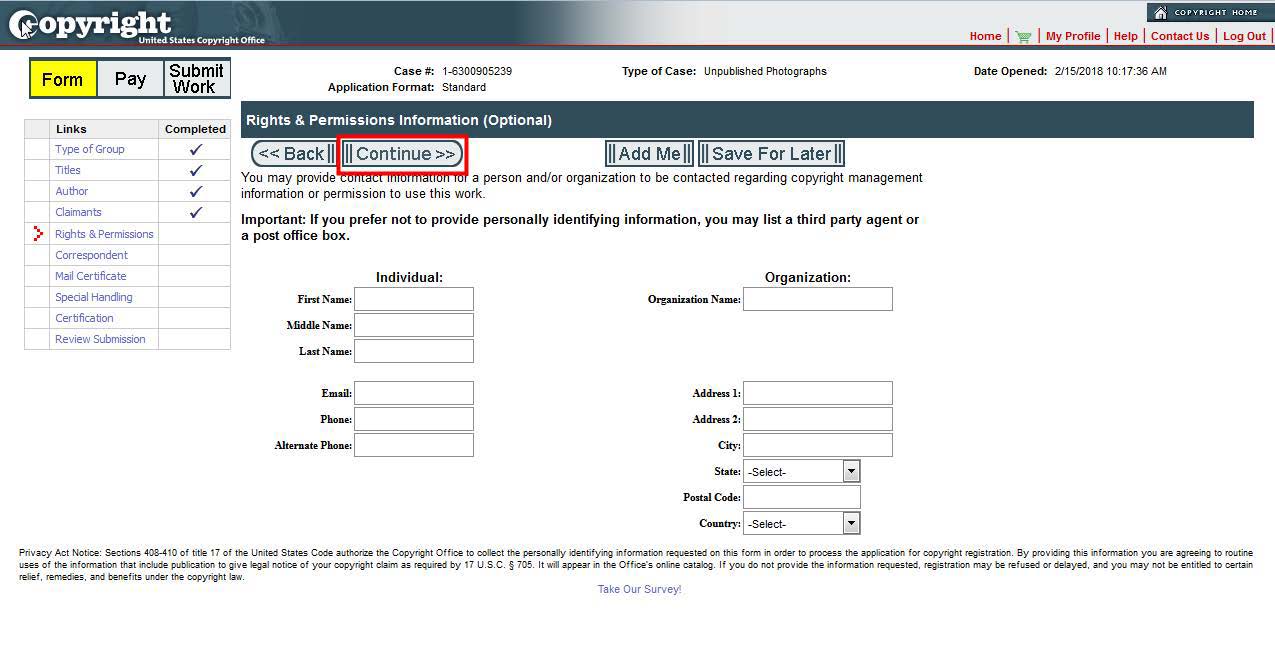 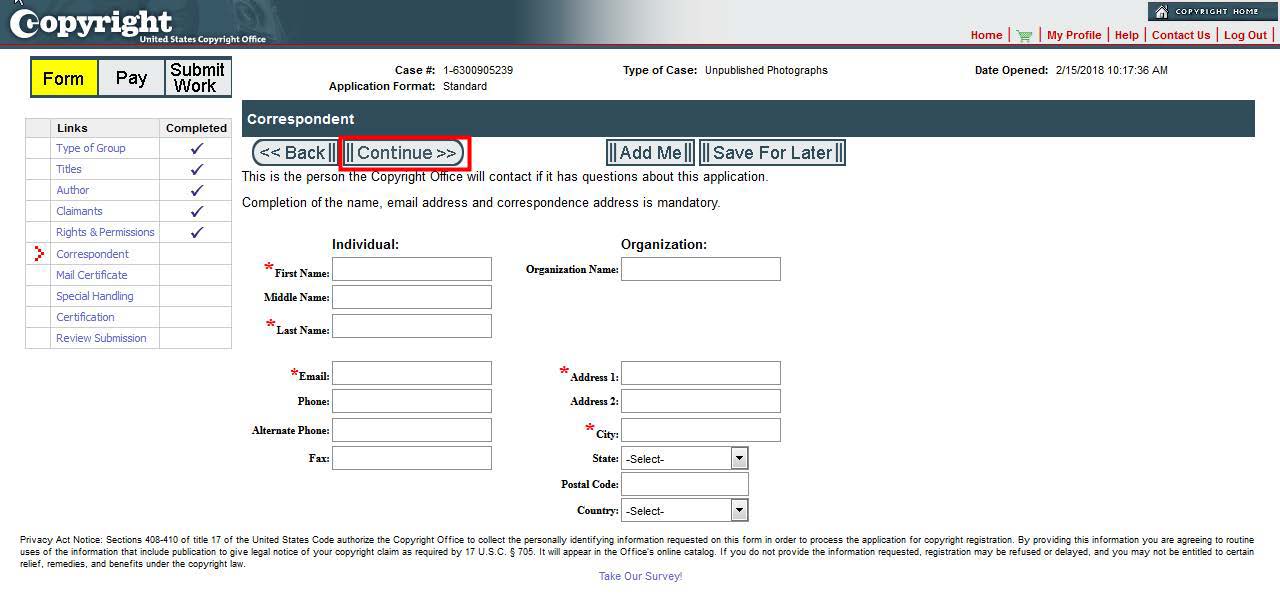 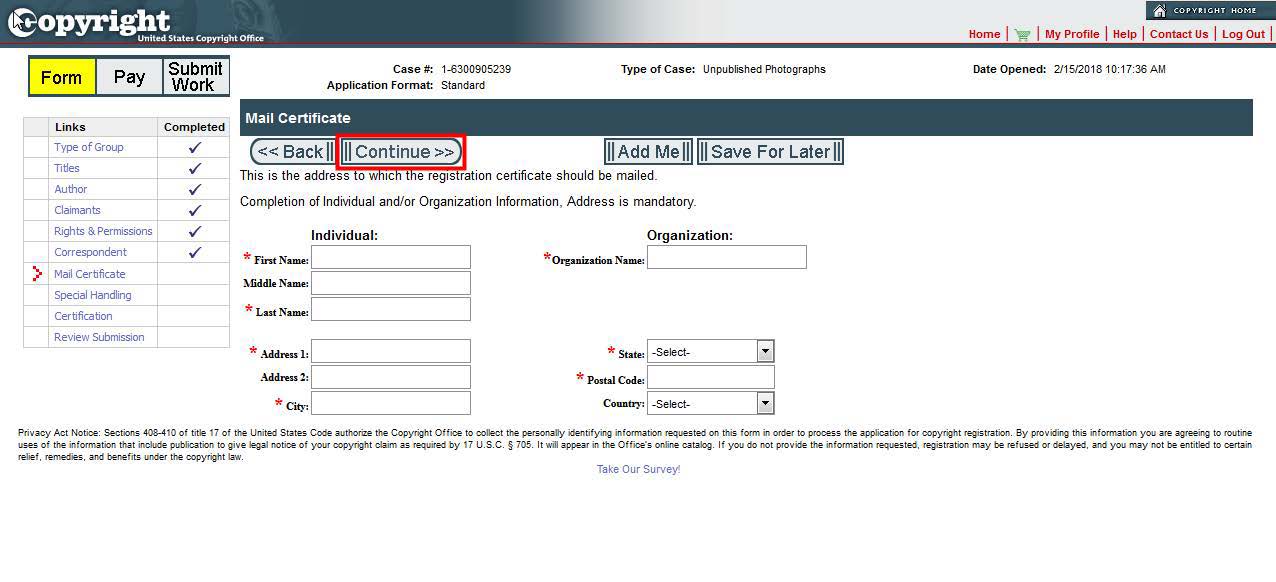 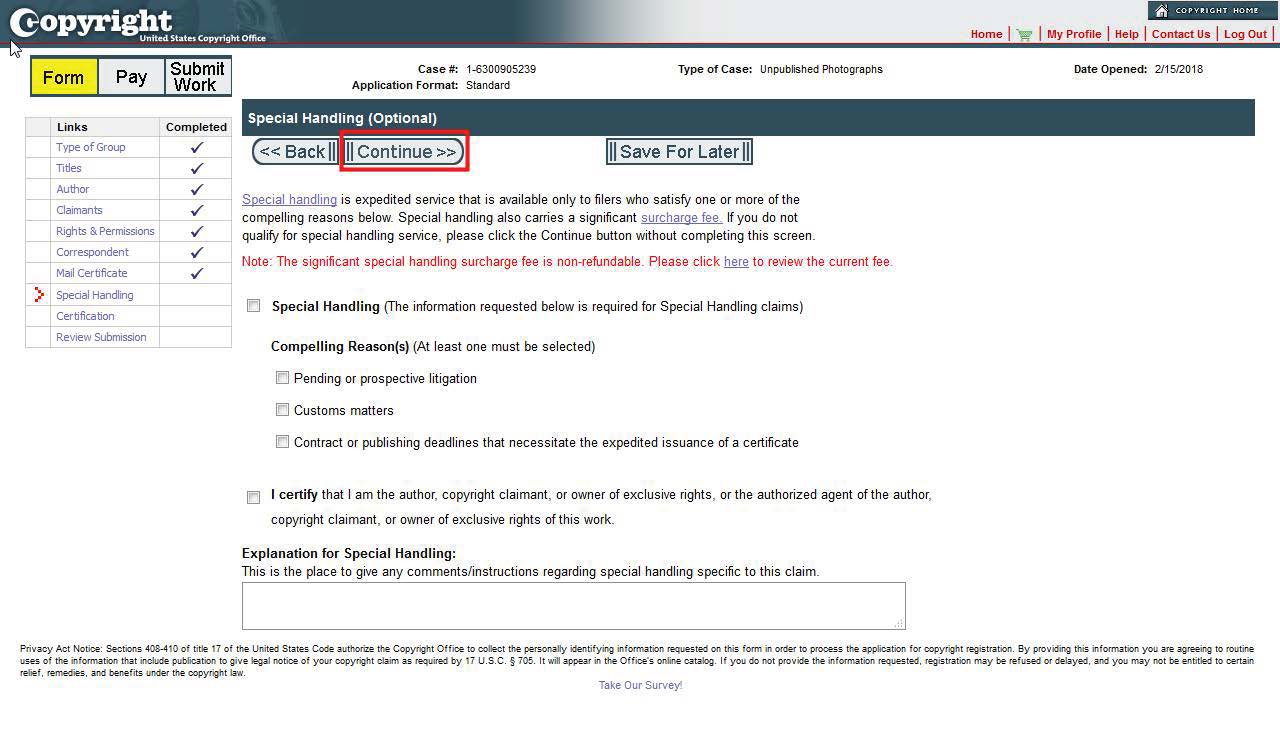 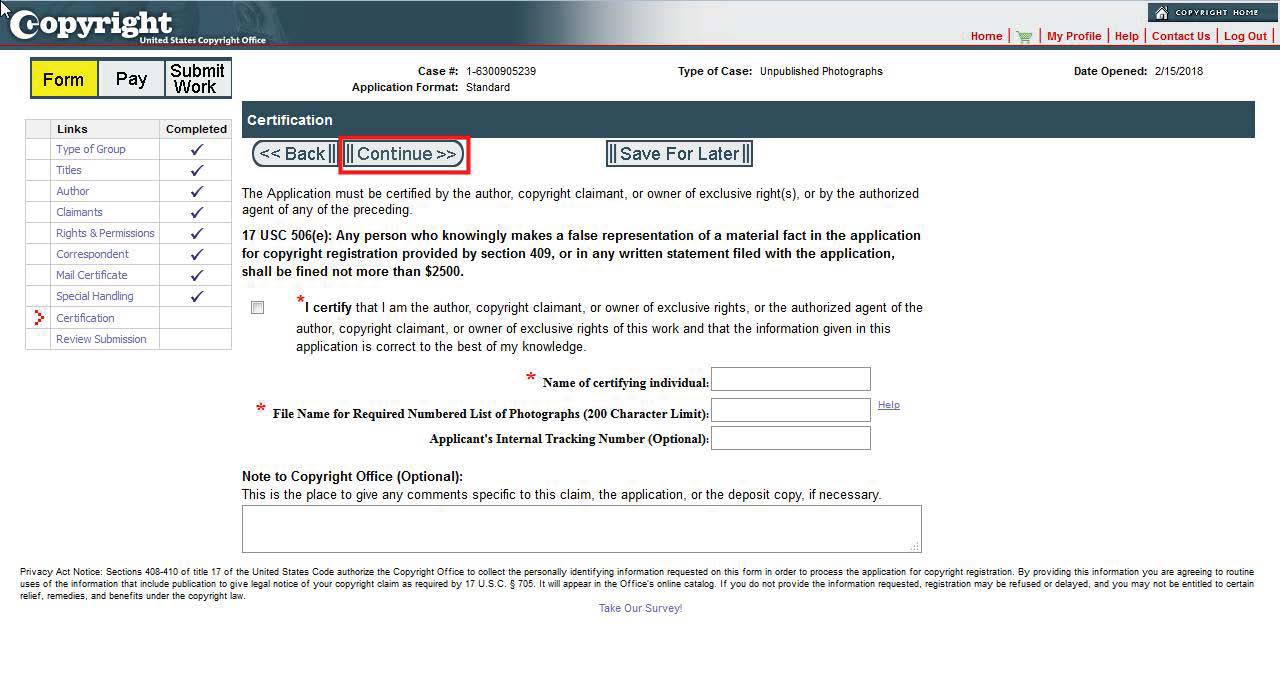 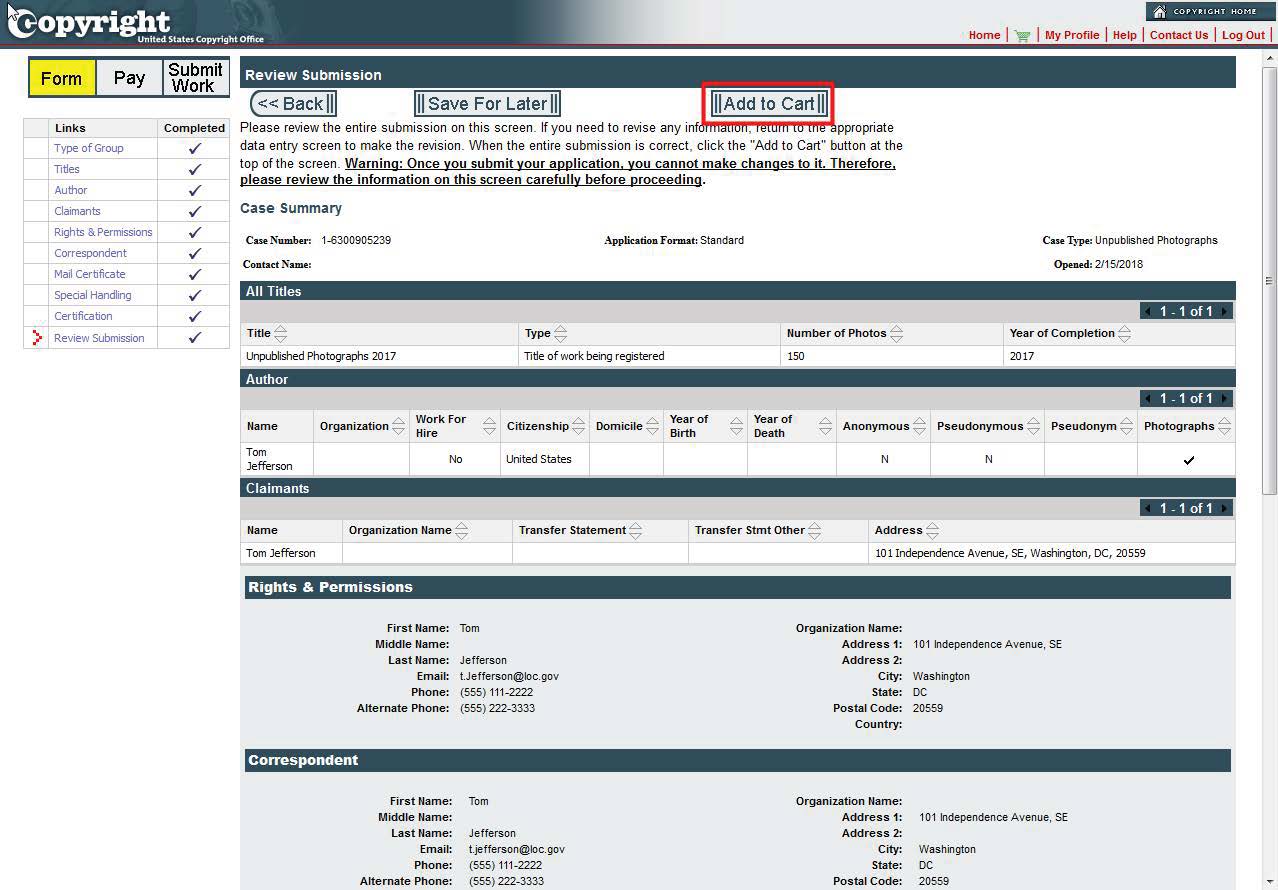